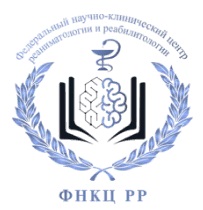 Ассоциация генов сигнального пути Notch с развитием анемии
Грачева А.С.1,2,*, Кашатникова Д.А.2, Редкин И.В.1, Захарченко В.Е.1, Крылова Т.Н.1, Кузовлев А.Н.1, Сальникова Л.Е.1,2,3
Грачева Алеся Сергеевна: palesa@yandex.ru 
1Федеральное государственное бюджетное научное учреждение "Федеральный научно-клинический центр реаниматологии и реабилитологии" (ФНКЦ РР), Россия, г. Москва
2Федеральное государственное бюджетное учреждение науки Институт общей генетики имени Н.И. Вавилова Российской академии наук, Россия, г. Москва
3Федеральное государственное бюджетное учреждение "Национальный медицинский исследовательский центр детской гематологии, онкологии и иммунологии имени Дмитрия Рогачева" Министерства здравоохранения Российской Федерации, Россия, г. Москва

Финансирование: Исследование проведено при поддержке Государственного задания Минобрнауки России № FGWS-2025-0008 «Гипоксия критических состояний - ведущие механизмы развития, персонализированная диагностика и лечение».
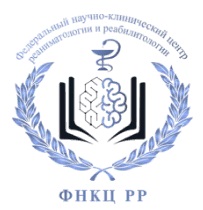 Анемия
снижение концентрации гемоглобина (HGB) и/или абсолютного числа эритроцитов (RBC), приводящее к неадекватному обеспечению физиологических потребностей, 
распространенным методом диагностики является оценка уровня HGB, при котором нормальными считаются значения ≥130 г/л у мужчин и 120 г/л у женщин. 
является как следствием, так и фактором риска тяжелого течения заболевания и неблагоприятных исходов в отделении интенсивной терапии (ОРИТ).
может развиваться или усугубляться у критически больных пациентов во время их пребывания в отделении интенсивной терапии из-за повторяющихся кровопотерь (забор крови, инвазивные процедуры, хирургические вмешательства и т.д.), гемодилюции и воспаления, которые способствуют снижению концентрации гемоглобина. 
Поскольку критическое состояние здоровья - это состояние сильного физического стресса в организме человека, генетическое нарушение канонической Notch-сигнализации при стресс-индуцированном гематопоэзе может иметь причинно-следственную связь с анемией. 
Учитывая связь между анемией и неблагоприятными исходами в ОРИТ, актуально исследование роли генетики в развитии анемии у тяжелобольных пациентов. Эти знания, наряду с другими валидированными факторами риска и шкалами, могут помочь при мониторинге пациентов для выявления риска развития анемии в ОРИТ.  
Цель исследования – исследование роли редких функциональных вариантов в генах Notch-пути в развитии анемии и фенотипов, связанных с RBC, у пациентов с тяжелыми хроническими и острыми заболеваниями, представленных пациентами с ЧМТ и COVID-19, соответственно.
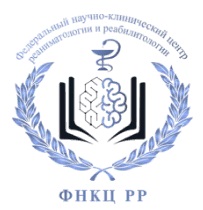 Материалы и методы
2 когорты пациентов с критическим заболеванием или с высоким риском его развития:
1 когорта – 77 пациентов с острым заболеванием COVID-19, которые были госпитализированы в ГБУЗ МО МОНИКИ им. М.Ф. Владимирского, МКЦИБ «Вороновское» и ГБУЗ «ГКБ имени В. П. Демихова ДЗМ» в период до вакцинации с 27 апреля по 28 ноября 2020 года.  
2 когорта – 50 хронических пациентов с умеренной/тяжелой ЧМТ в анамнезе, проходивших реабилитацию в Федеральном научно-клиническом центре реаниматологии и реабилитологии, которые получали первичное лечение в разных клиниках и были госпитализированы для реабилитации в разные сроки (от 9 до 526 дней) после травмы. 
 В обеих когортах не было диагностировано анемии как хронического заболевания. 
В обеих когортах пациенты были классифицированы по исходу: неблагоприятный исход (без изменений, ухудшение, смерть) против улучшения в когорте ЧМТ и смерть против выздоровления в когорте COVID-19.
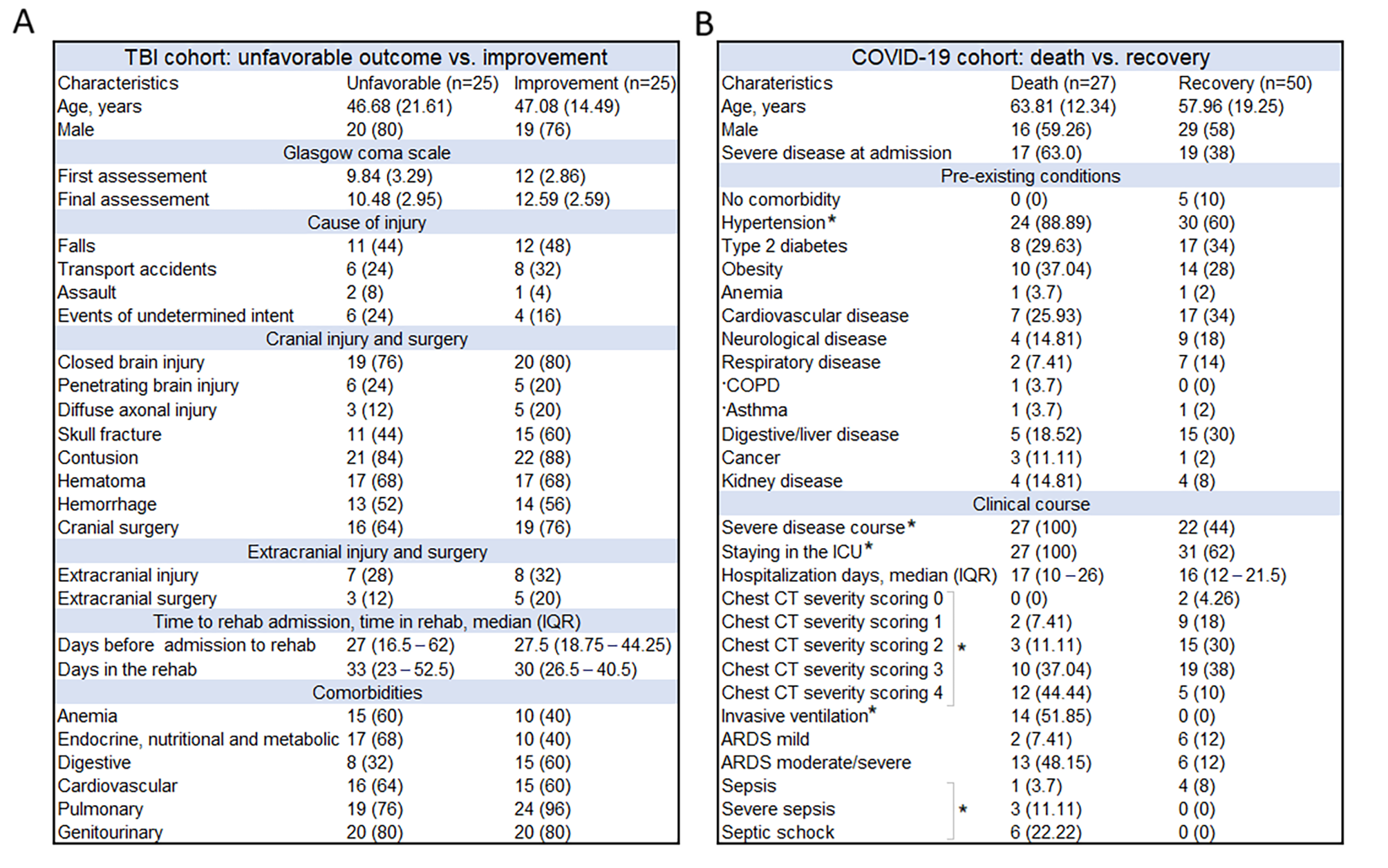 Редкие HI–варианты (сдвиг рамки считывания, преждевременное образование стоп-кодонов, мутации акцепторного и донорного сайтов сплайсинга, мутации инициирующих и терминальных кодонов) представлены вариантами с аллельной частотой (AF) <0,001 и без данных AF в популяционных базах данных.
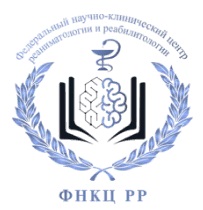 Результаты
Из 50 пациентов с ЧМТ анемия была зарегистрирована у 25; из 77 пациентов с COVID-19 
у 11 показатели гемоглобина были ниже 100 г/л при последнем измерении перед выпиской или смертью.
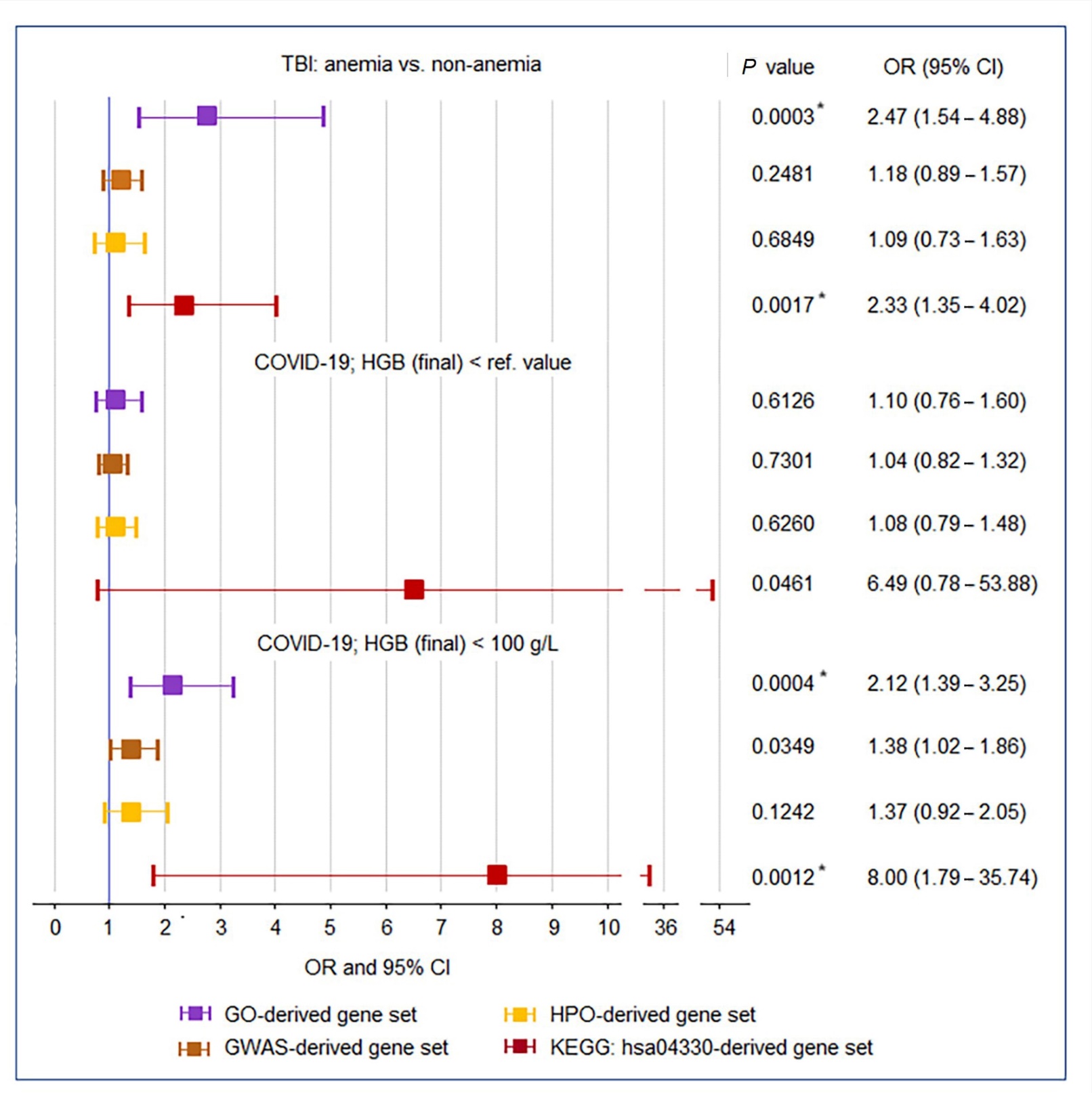 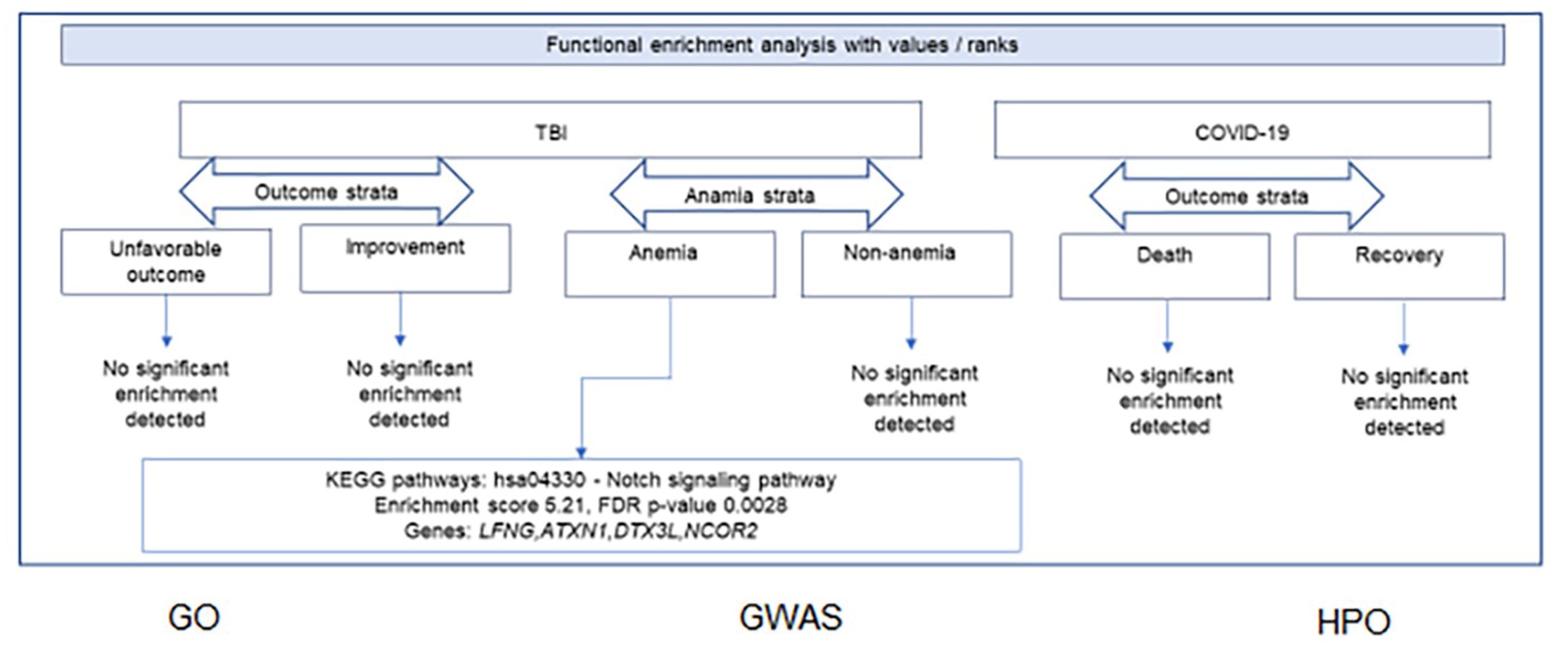 Сформирован набор генов KEGG hsa04330 Notch pathway (n = 52).
В обеих когортах пациентов анемия была связана с кумулятивными эффектами HI–вариантов в генах сигнального пути Notch 
ЧМТ: P = 0,0017, OR = 2,33 (1,35 - 4,02);
 COVID-19: P = 0,0012, OR = 8,00 (1,79 - 35,74).
Ассоциативный анализ кумулятивных эффектов HI–вариантов в рамках полученных наборов генов для анемии в выборке ЧМТ и для уровня HGB, соответствующего тяжелой/умеренной анемии (<100 г/л) в выборке COVID-19.
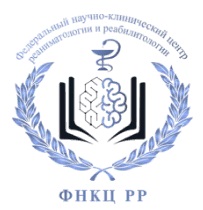 Результаты
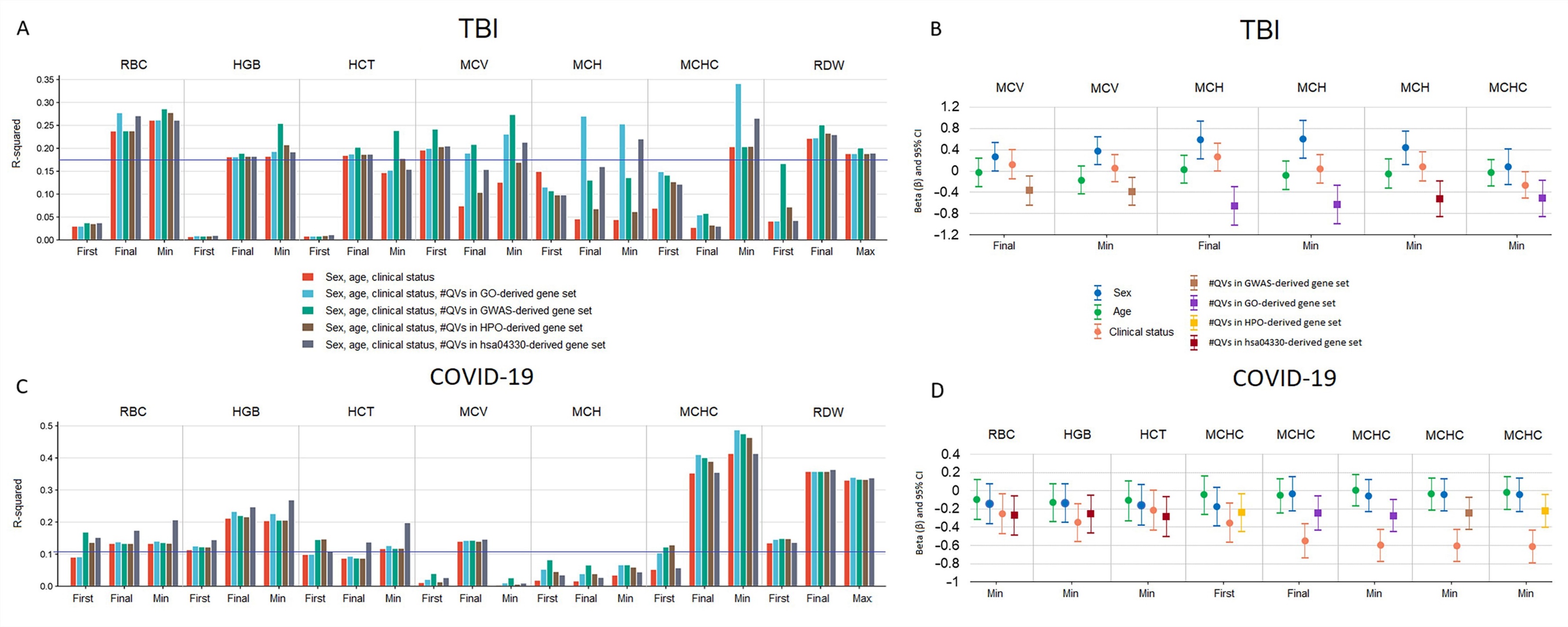 В результате данного исследования была показана ассоциация генов сигнального пути Notch с развитием анемии в двух исследуемых когортах пациентов, что подтверждает мнение о том, что генетические факторы могут влиять на фенотипические показатели крови, связанные с RBC, как при тяжелых хронических состояниях, так и при острых заболеваниях.
Множественный линейный регрессионный анализ показал, что у пациентов с COVID-19 HI-варианты в генах Notch-пути влияли на уровень RBC, HGB и HCT (гематокрит). 
Подобный эффект отсутствовал у пациентов с ЧМТ, что может объясняться ограниченным влиянием генетического компонента в условиях истощения кроветворной системы в результате длительного тяжелого заболевания у пациентов с ЧМТ.